Thunkable – Red Screen
Goals
Insert New Text – Design
Insert New Text – Blocks
Bonus
Goals
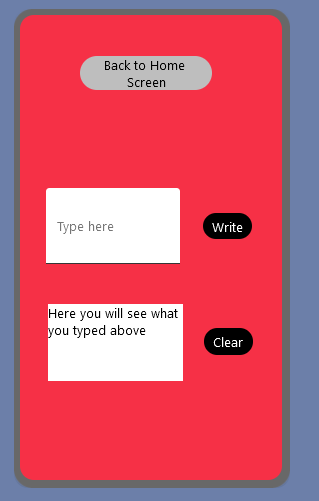 Insert text
Display text
Control waiting time
Insert New Text - Design
Select the red screen
Go to the Design page
Add a text input element
Name: ‘text_input’, Hint: ‘Type here’
4.   Add a label element
Name: ‘text_output’, Text: ‘Here you will see what you typed’
5.   Add 2 button elements (you can duplicate)
Name:’ write_button’, Text: ‘Write’
Name: ‘clear_button’, Text: ‘Clear’
6.    Click ‘Web preview’ to see the result
Insert New Text – Text Input
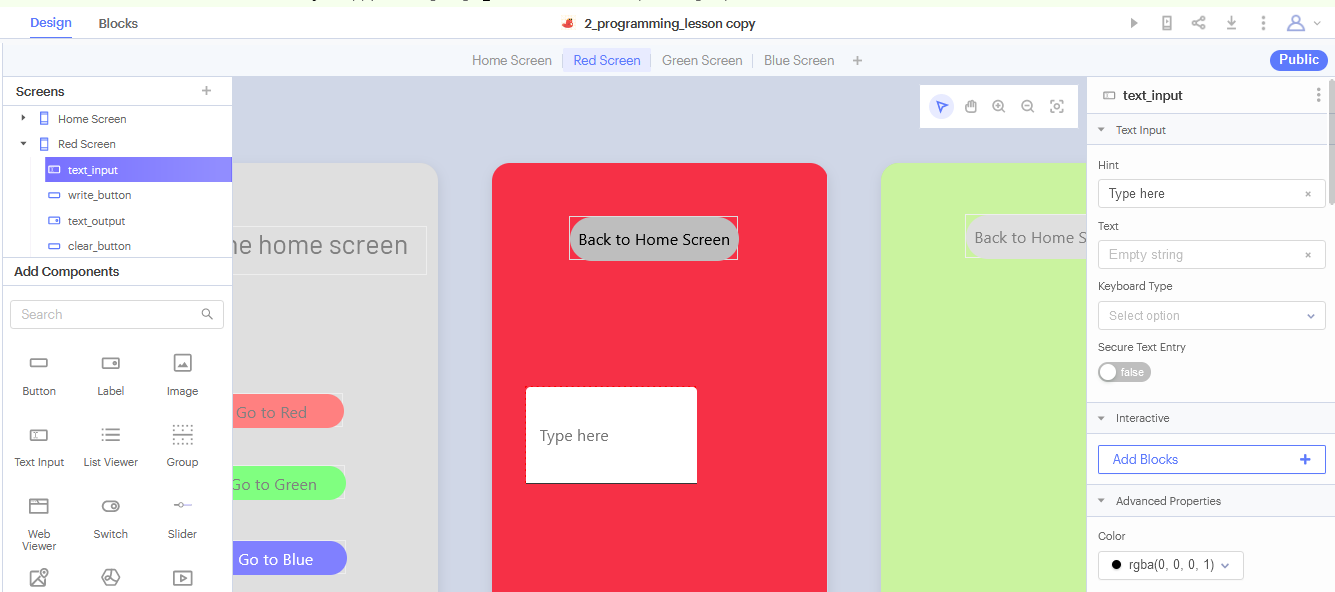 Insert New Text – Write Button
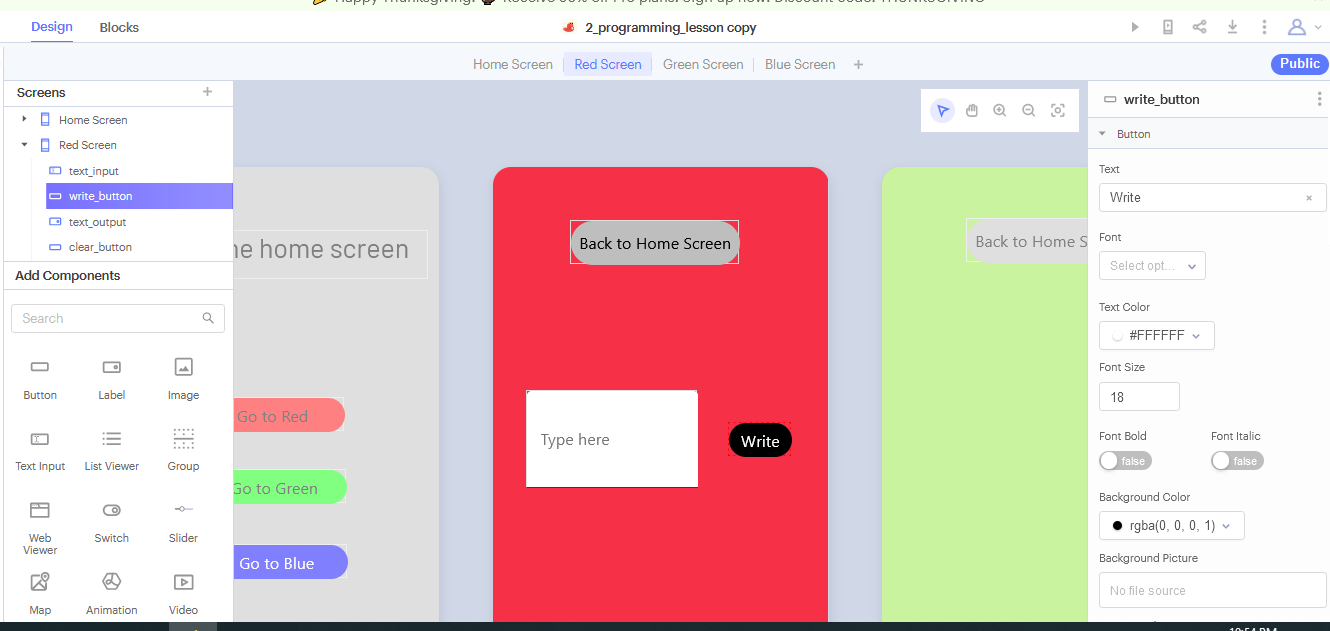 Insert New Text – Label
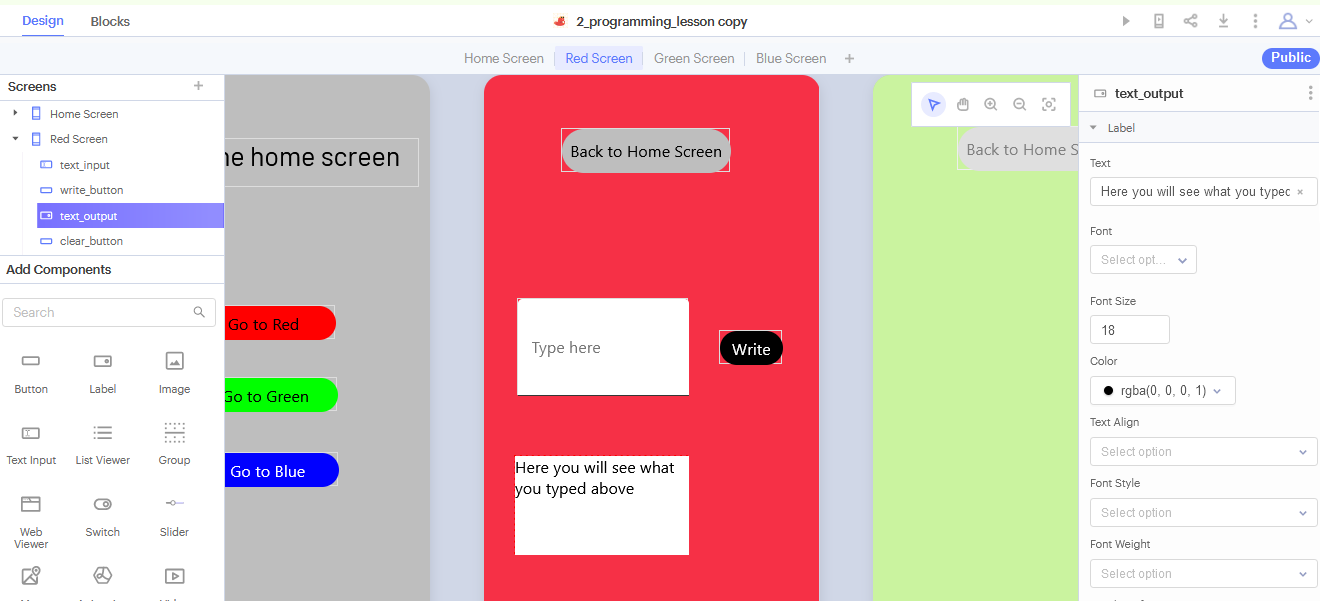 Insert New Text – Clear Button
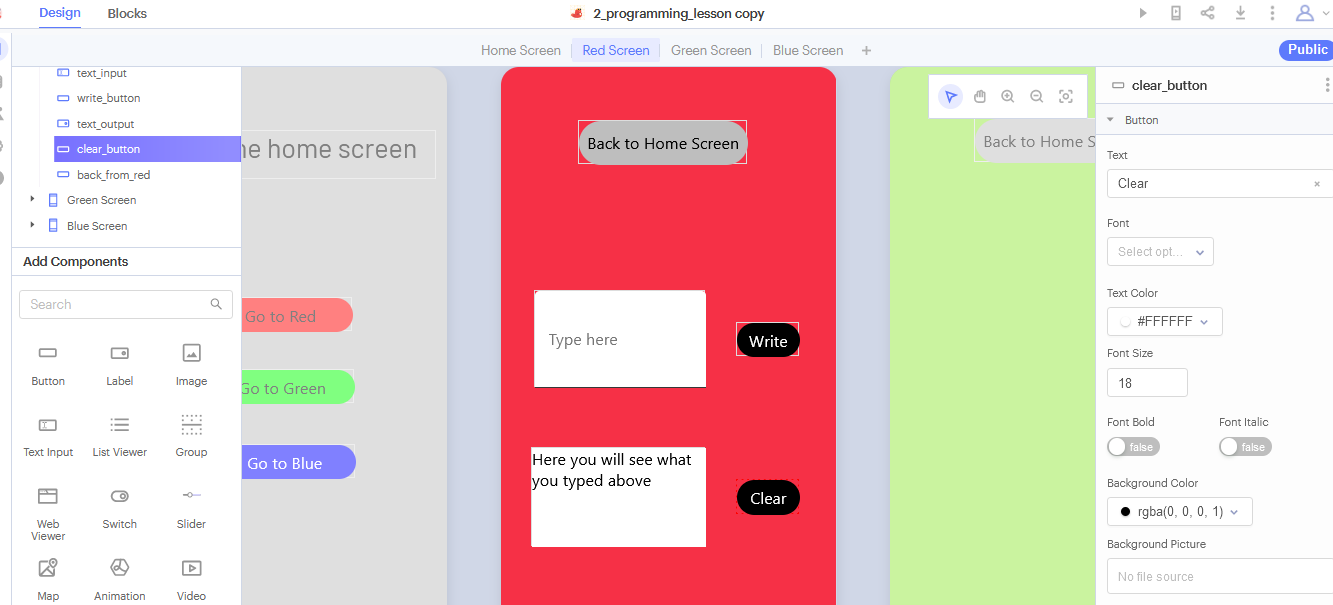 Insert New Text - Blocks
Steps
Select the red screen
Go to the Blocks page
Create 2 new blocks
Click ‘Web preview’ to see the result
Create a block for write_button
Create a block for clear_button
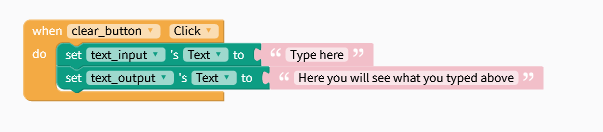 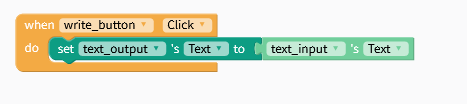 Click on write_button, drag the block: (…)’s text
Click on write_button, drag the block: set (…)’s text to “Button”
Click on write_button, drag the block: set (…)’s text to
Click on write_button, drag the block: when (…) click & do (…)
Bonus
Display the output only for 5 seconds and then come back to the default text
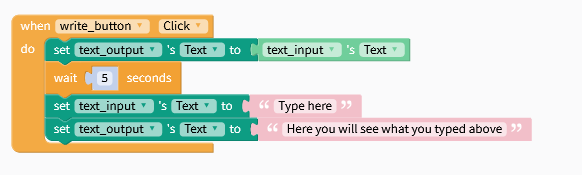 Bonus
Wait 5 seconds before displaying the text, display another message in the meantime
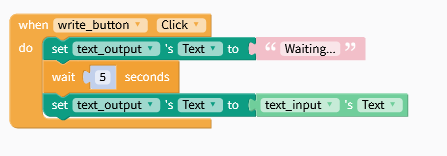